О развитии математического образования 
в области с позиций ТюмГУ
Кутрунов В. Н., зав. каф. алгебры и математической логики ТюмГУ, д. ф.-м.н., профессор
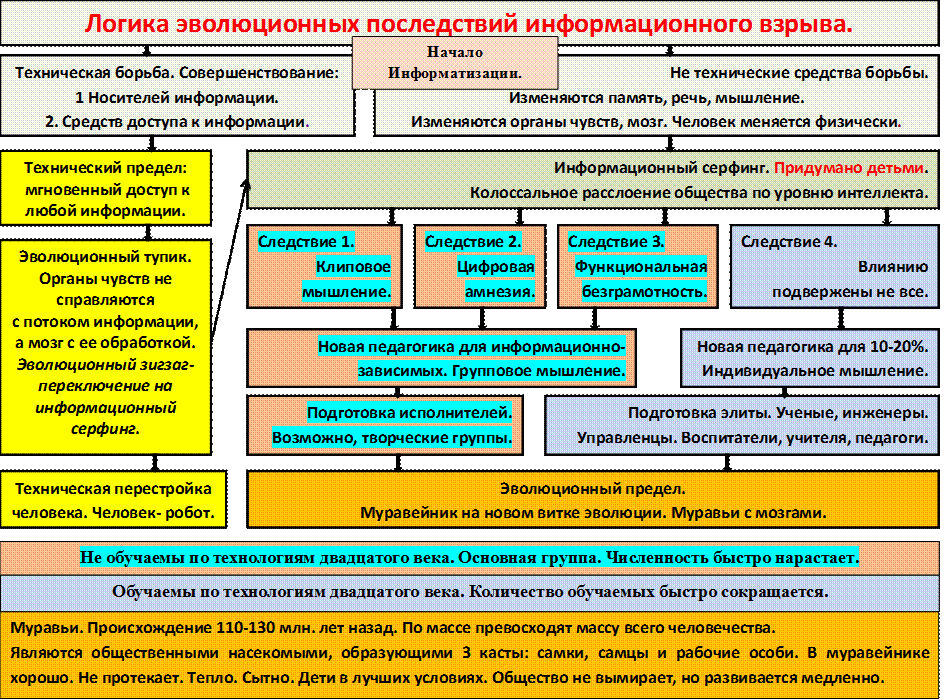 Концептуальные карты
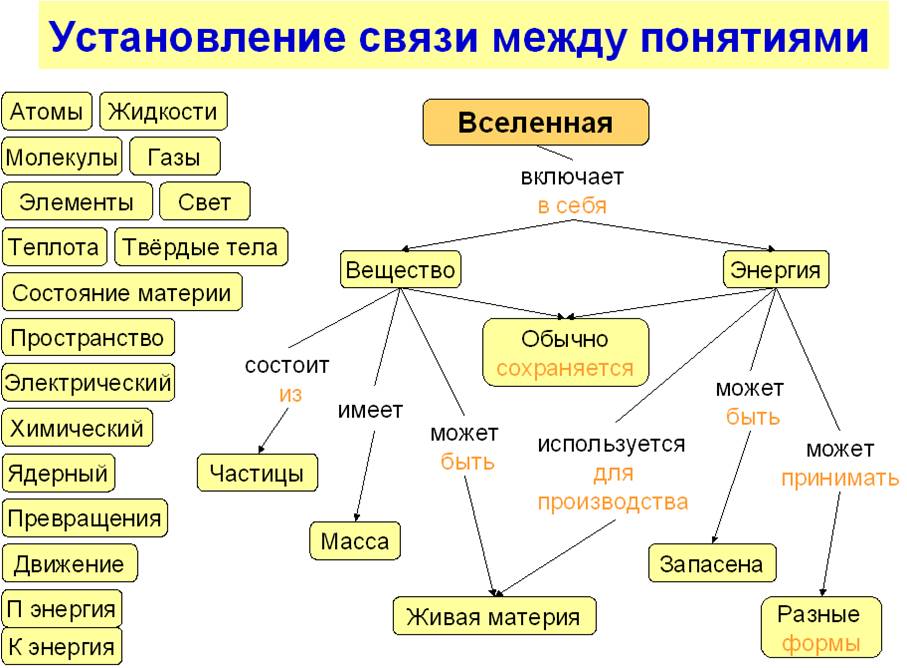 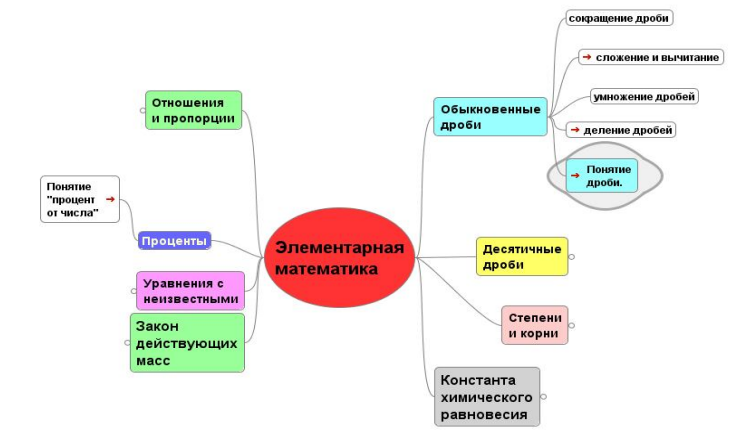